Исследовательско – творческий                                              ПроектСказки про предлоги
Глазунова Л.В.
Учитель - логопед
Вид проекта:    исследовательско-                                       творческий
Прогнозируемый
 результат
Участники
Длительность
Цели проекта : создание  условий  для                                                                                         			    усвоения предлогов
Пространственные        предлоги
НА
НАД
на
ЗА
В
ПОД
Перед
С
к
ИЗ-ЗА
ИЗ
ОТ
ИЗ-под
по
Как запомнить предлог-слово ?
Способы     обучения
участие
в    исследовании 
и творчестве
ЯКОРЯ – 
это всё, что вызывает 
эмоции и закрепляет
ассоциации
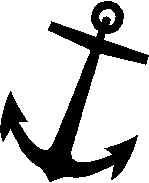 Якорь – это способ обучения, выработки
             правильной реакции. Это очень древний 
                            способ познания мира.
                                                              
                                              Александр  Любимов
Средства   обучения
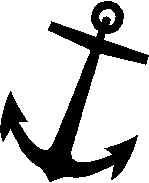 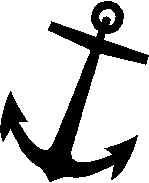 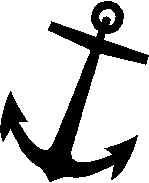 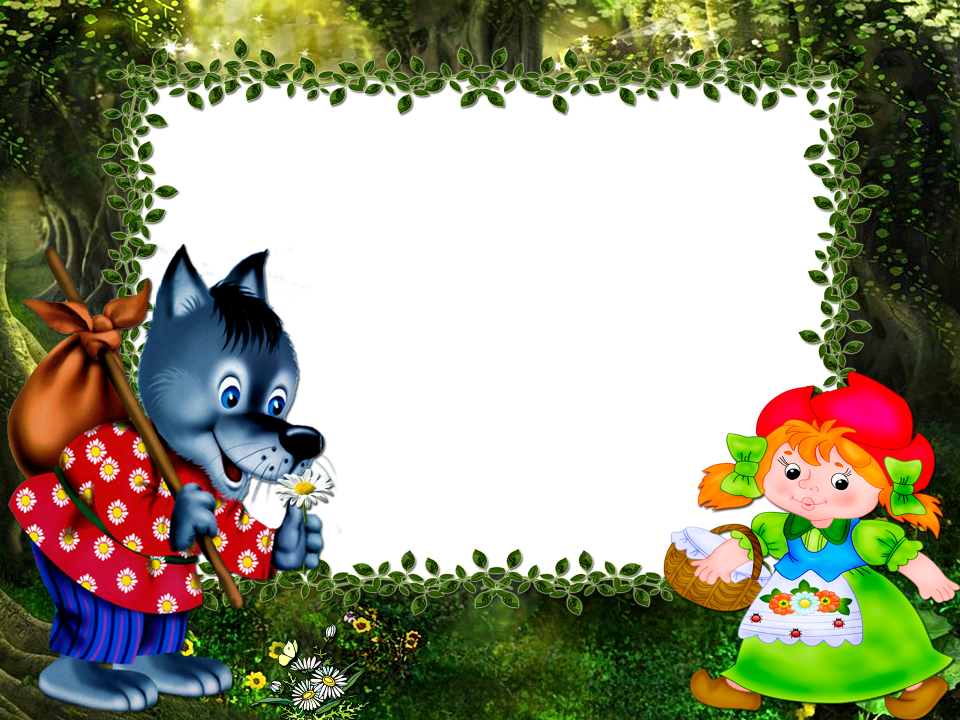 Содержание
1.Сказка про маленькие слова.
2. Волшебные очки.
3. Сказка про усталых путников. 
4. Сказка про Понятку и
     Непонятку.
5. Как Понятка и Непонятка
     собирали урожай.
6. Буква П и колесо.
7. Лягушонок и буква Д. 
8. Буква,которая любила 
     ходить в гости.
9. Сказка про упрямца.
10. Сказка про кота.
11. Две змейки.
12. Волшебные  ножницы.
13. Падающая буква.
Сказочные  персонажи:   Понятка
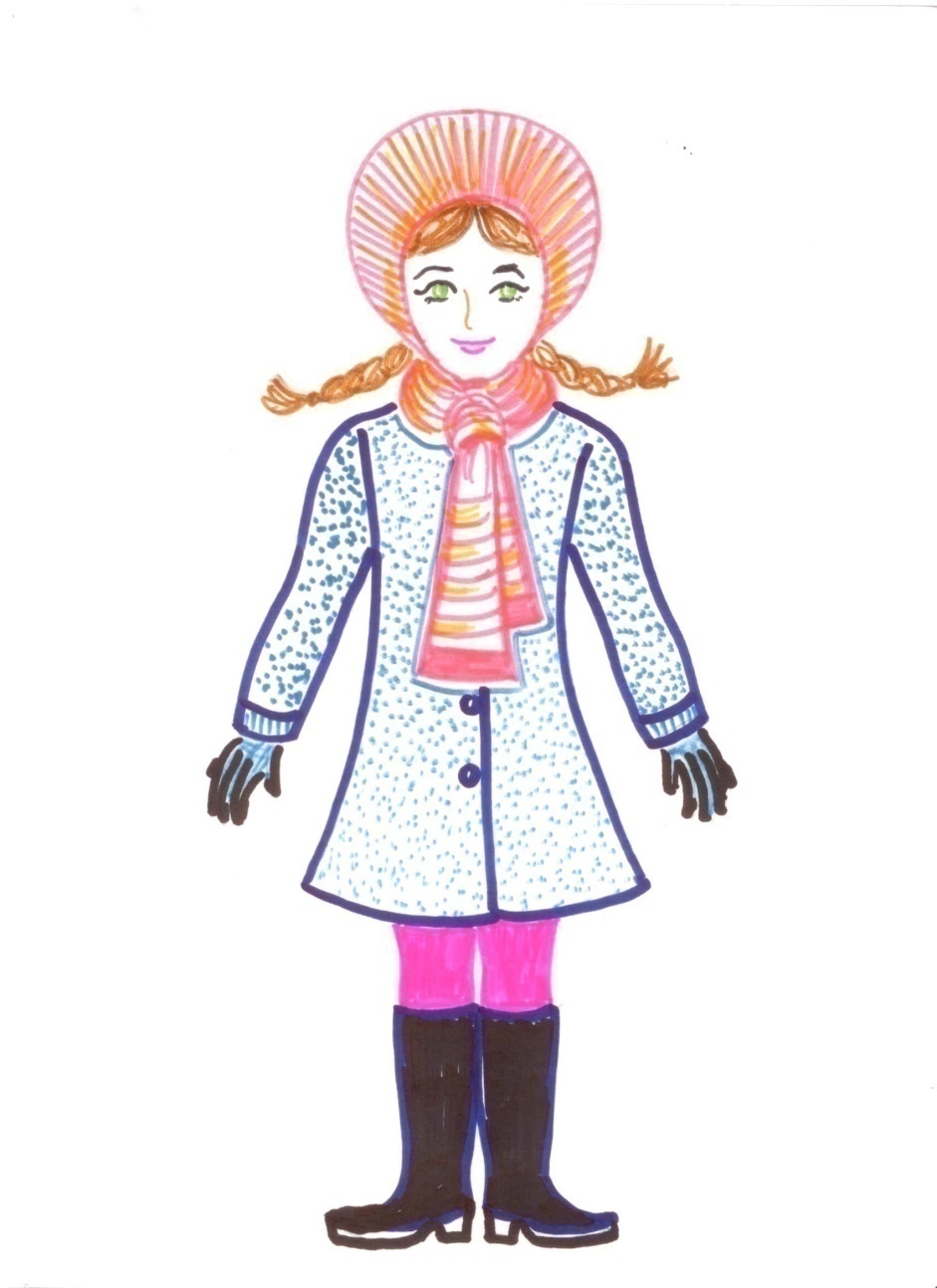 Сказочные  персонажи :   Непонятка
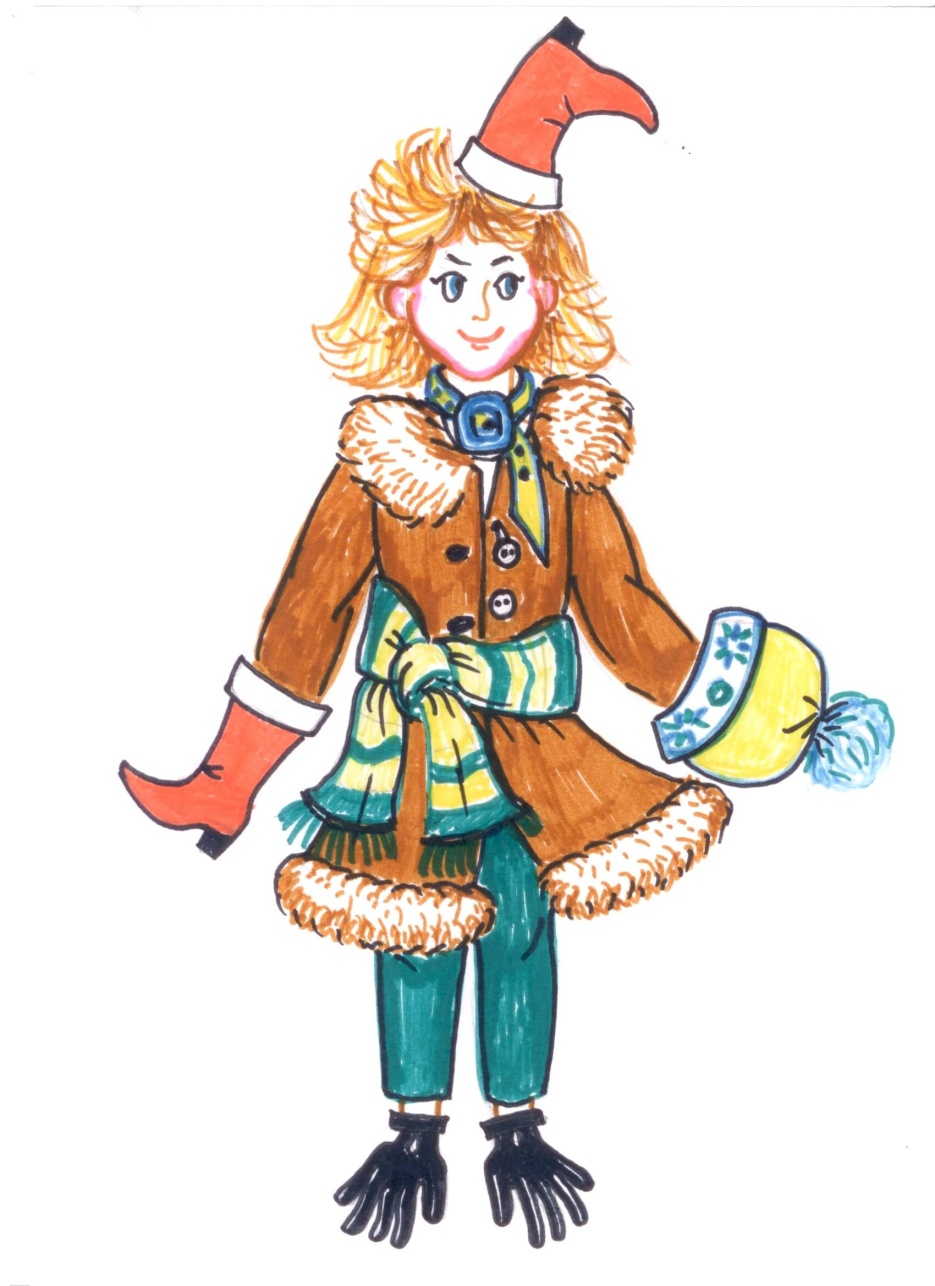 запомниТь !